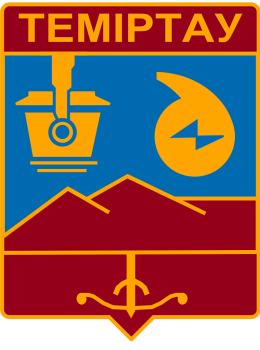 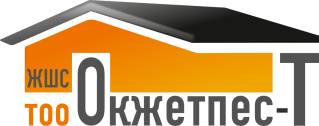 Отчет о деятельности
ТОО «Окжетпес-Т»
за 2022 год
Общие сведения
Начало деятельности: 1 апреля 2016г.  
Численность персонала: 662 человек.

Тарифы на регулируемые виды деятельности:
1. Передача и распределение тепловой энергии – 1 467,67 тенге/Гкал.
2. Снабжение тепловой энергией – 953,98 тенге/Гкал.
3. Передача и распределение электрической энергии – 2,39 тенге/кВт*ч.
4. Подача воды по распределительным сетям – 188,97 тенге/м3.
5. Отведение сточных вод – 15,68 тенге/м3
2
Технические характеристики
Баланс тепловой энергии
Покупка:
Снижение на 157,2 тыс. Гкал (12,0%)

Реализация:
Снижение на 132 тыс. Гкал (13%)

Нормативные потери:
Снижение на 32 тыс. Гкал (12%) обоснованно утвержденному уполномоченным органом нормативных потерь с ежегодным снижением (2021-20,05% 2022-20,0%)

Сверхнормативные потери:
Снижение на 7 тыс. Гкал (49%)
Структура затрат по услуге «Теплоснабжение»
Ремонтная кампания ТОО «Окжетпес-Т»
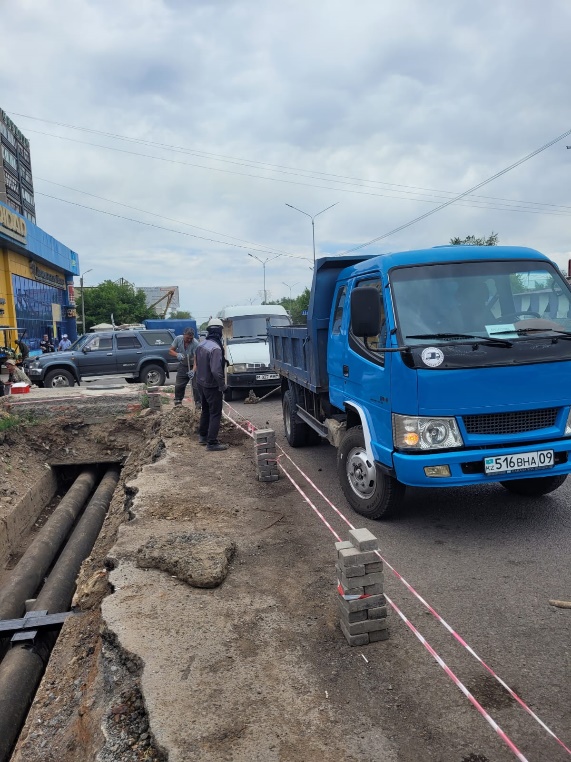 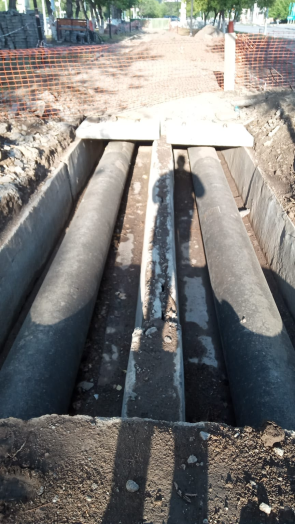 Ремонт теплотрассы ул. Б.Момышулы 28-32
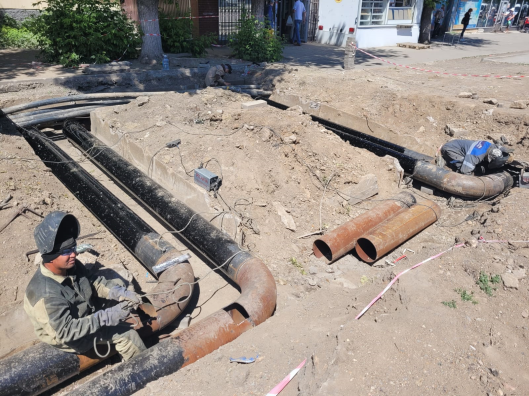 Ремонт теплотрассы по ул. Абая по пр. Металлургов до ул. Абая 72
Отчет об из исполнении тарифной сметыУслуги по передаче и распределению тепловой энергии
Отчет об из исполнении инвестиционной программыУслуги по передаче и распределению тепловой энергии
Исполнение инвестиционной программы
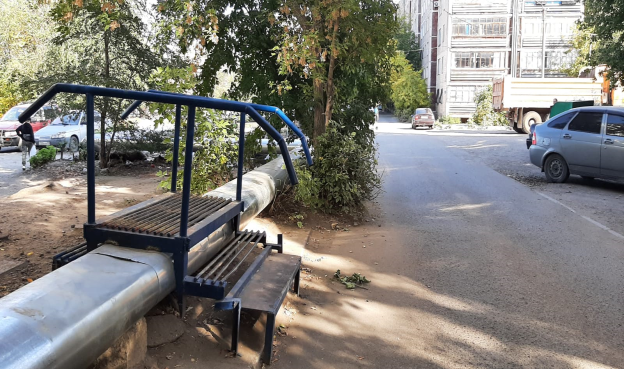 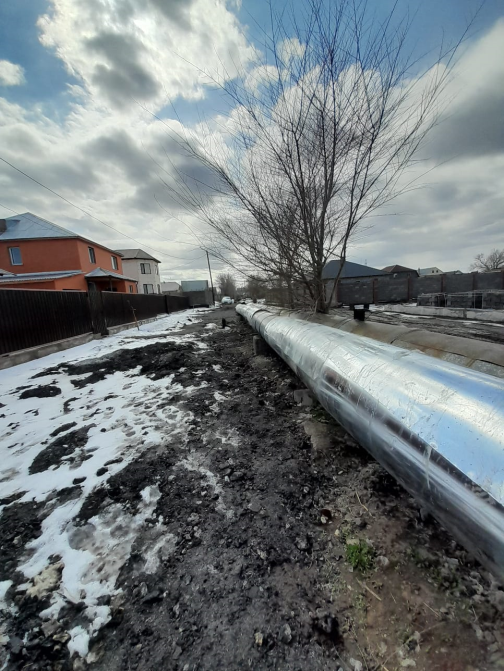 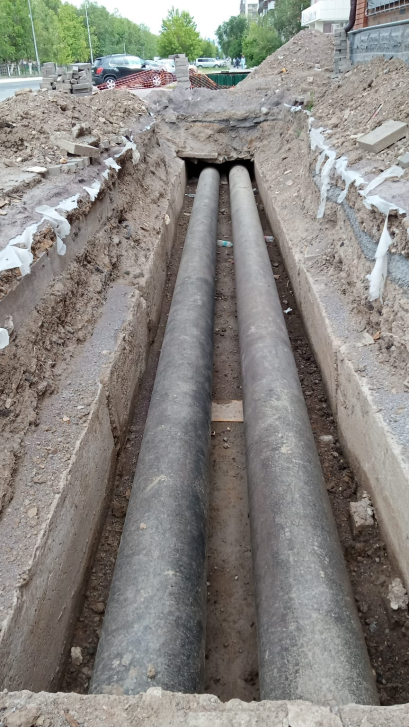 Замена участка теплотрассы по пр. Республики 49-53/4
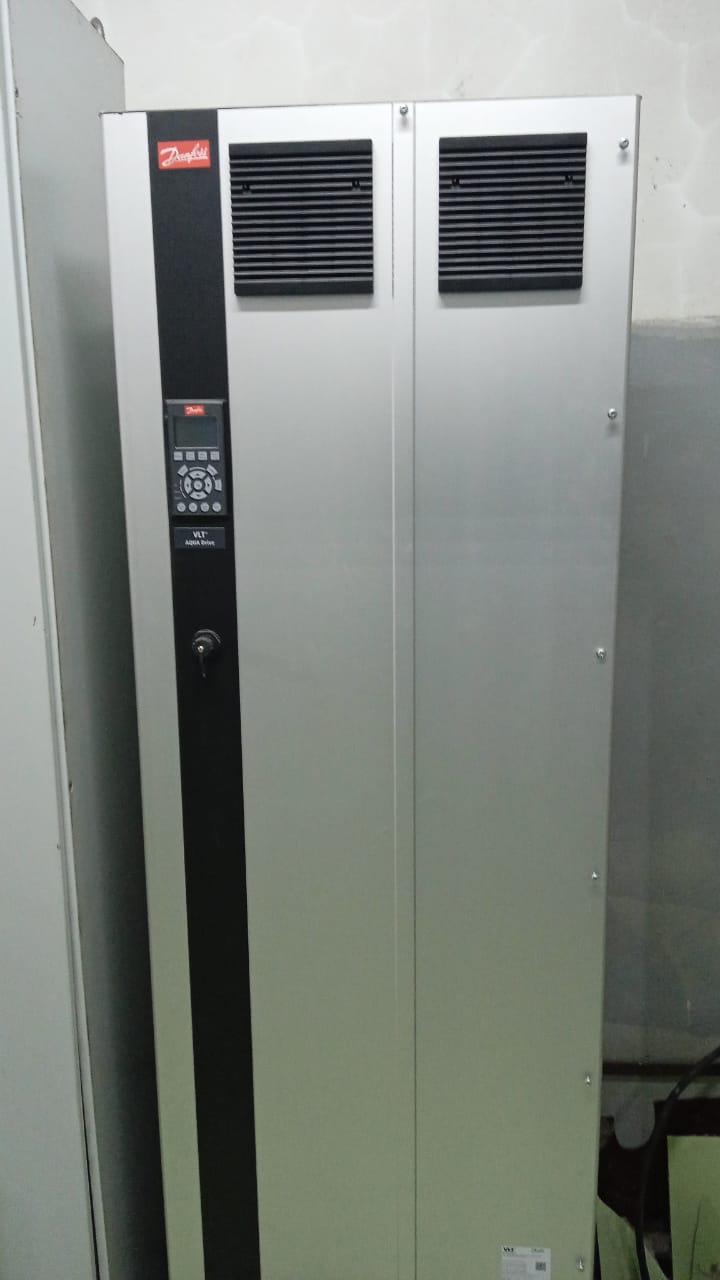 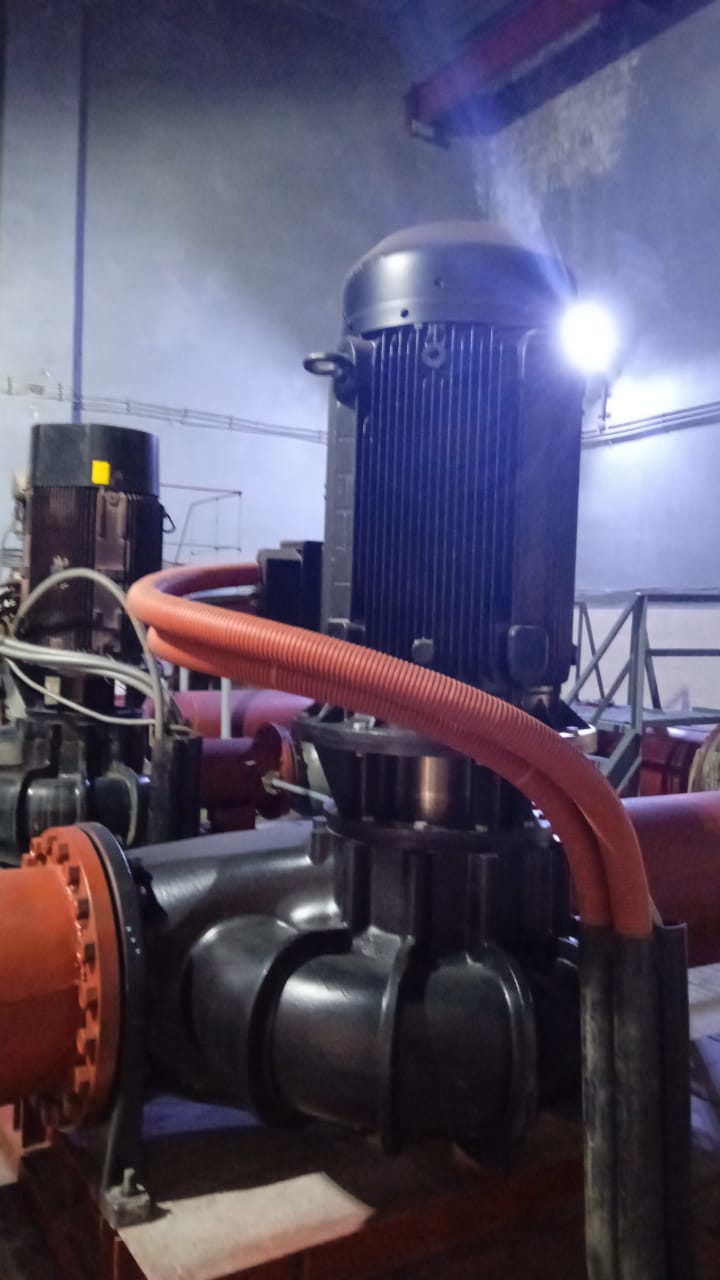 Замена участка теплотрассы по ул. Луначарского
Замена участка теплотрассы Металлургов 13
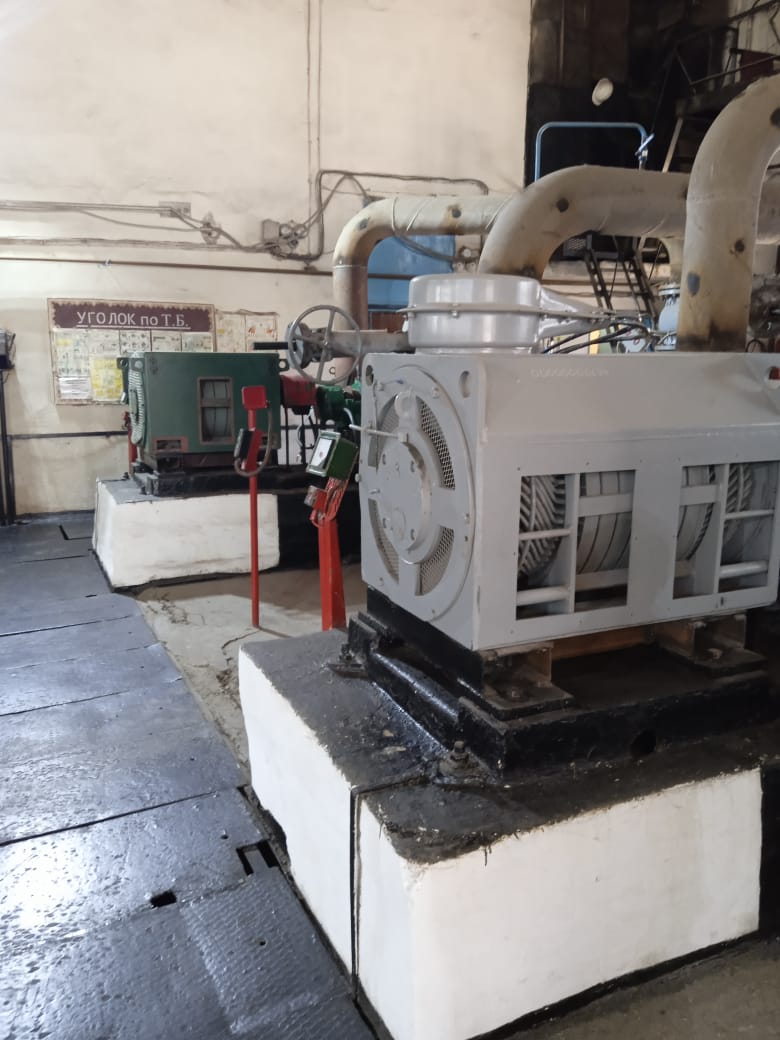 Закуп электродвигателя на ТНС-2
Закуп шкафа управления и насоса ТР-400  на ТНС-03
Отчет об из исполнении тарифной сметыУслуги по снабжению тепловой энергией
Отчет об из исполнении инвестиционной программыУслуги снабжения тепловой энергией
Баланс холодного водоснабжения
Покупка холодной воды:
Увеличение на 692 тыс. тонн (7%)

Реализация:
Увеличение на 149 тыс. тонн (2%)

Нормативные потери:
Увеличение на 67 тыс. тонн (7%)

Сверхнормативные потери:
Увеличение на 498 тыс. тонн (28%)
Структура затрат по услуге «Подача воды по распределительным сетям»
Отчет об из исполнении тарифной сметыУслуги по подаче воды по распределительным сетям
Отчет об из исполнении инвестиционной программыУслуги по подаче воды по распределительным сетям
Исполнение инвестиционной программы
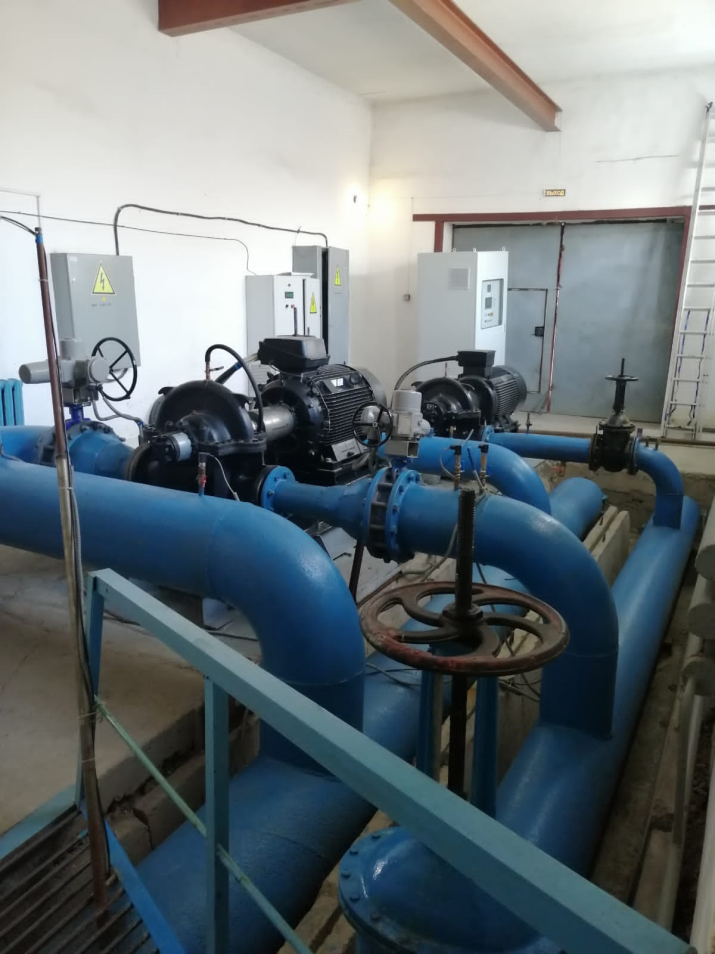 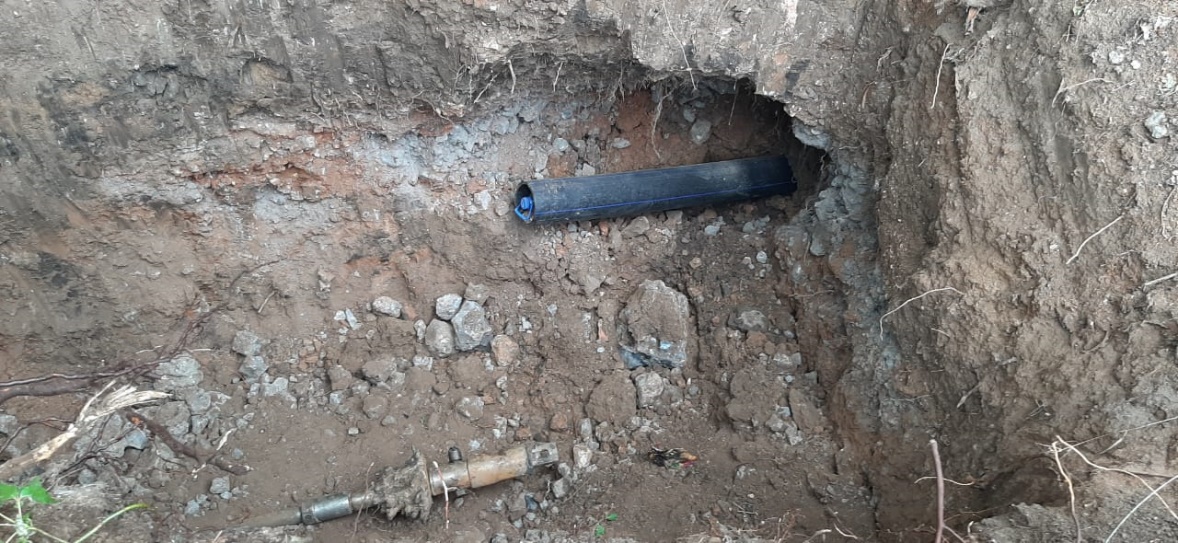 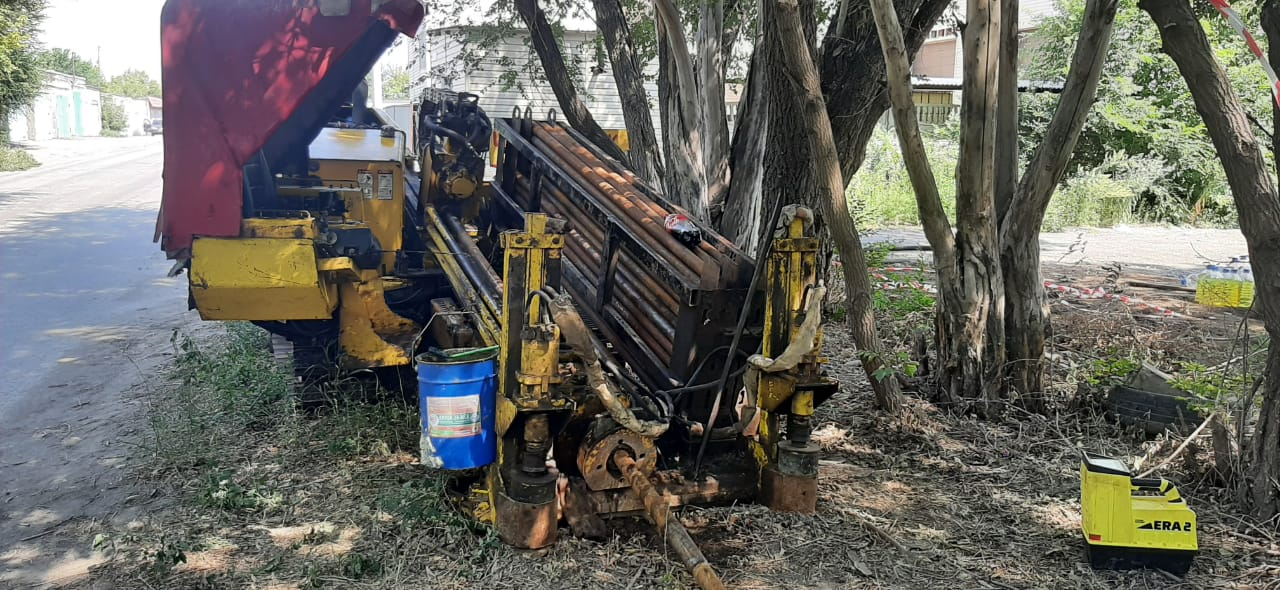 Закуп частотного преобразователя со шкафом управления на агрегат №5 насосной Металлург
Замена участка хоз-питьевого водопровода 3А микрорайона
Отчет об из исполнении тарифной сметыУслуги по отведению сточных вод
Отчет об из исполнении инвестиционной программыУслуги по отведению сточных вод
Исполнение инвестиционной программы
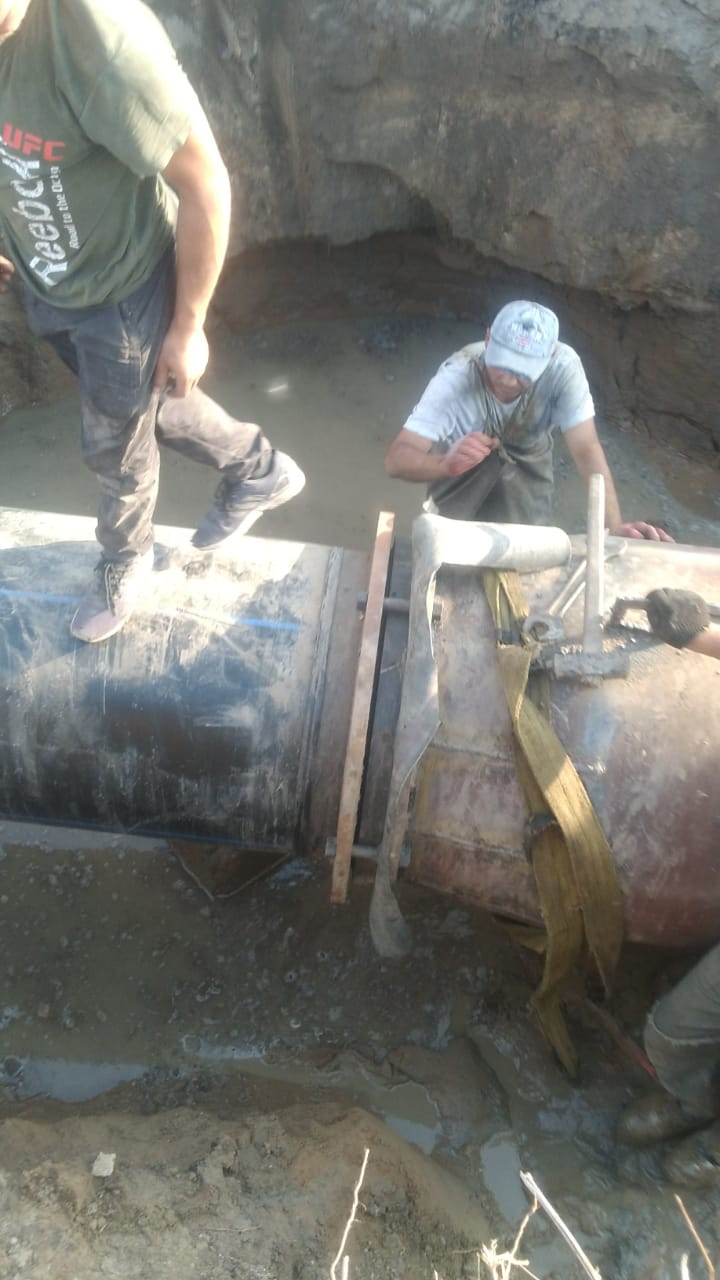 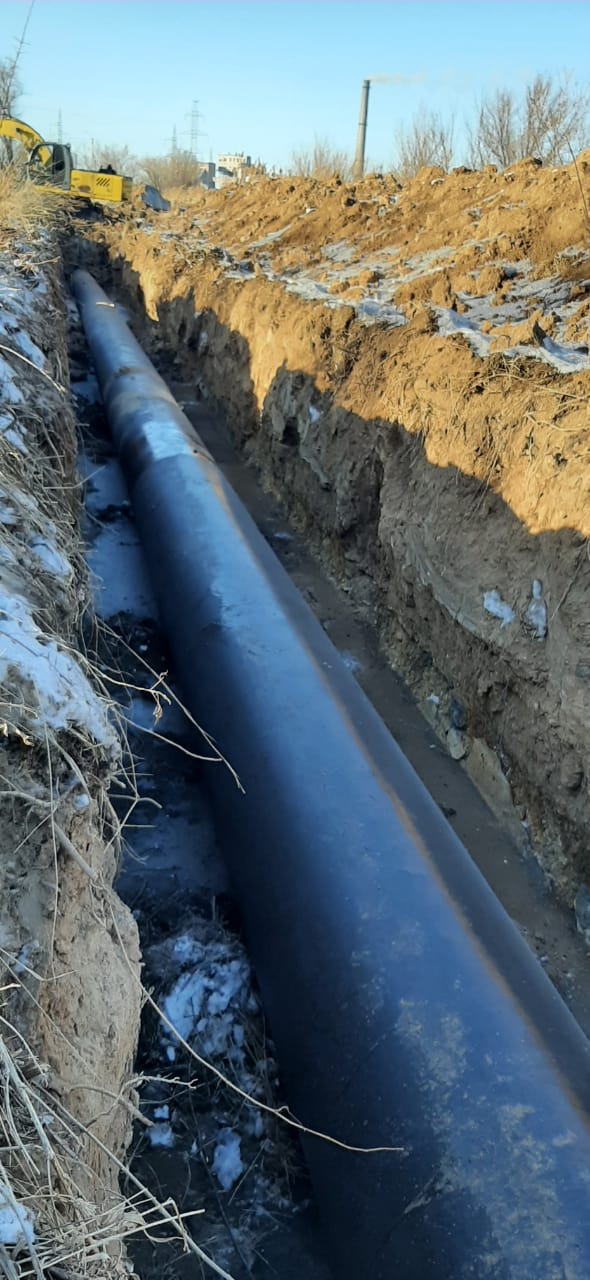 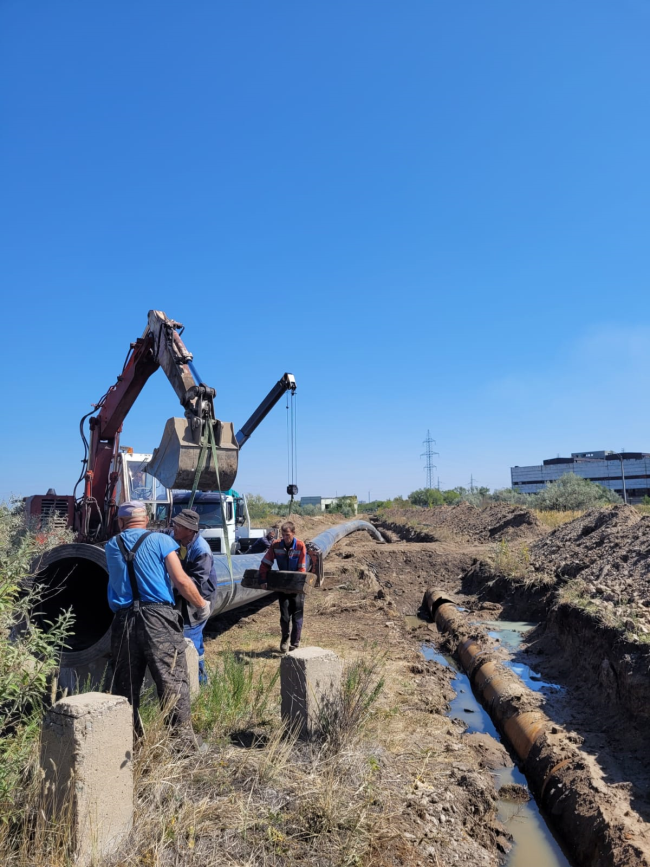 Замена участка напорного коллектора от ФНС-35 до ТЛМЗ
Баланс электрической энергии
Отпуск в сеть:
Рост на 26 158 тыс. кВт*ч (8%)

Реализация:
Рост на 21 664 тыс. кВт*ч (8%)

Собственные нужды:
Рост на 1 230 тыс. кВт*ч (5%)

Нормативные потери:
Рост на 5 077 тыс. кВт*ч (14%)

Сверхнормативные потери:
Снижение на 1 814 тыс. кВт*ч (16%)
Структура затрат по услуге «Передача и распределение электрической энергии»
Отчет об из исполнении тарифной сметыУслуги по передаче и распределению электрической энергии
ФИНАНСОВО-ХОЗЯЙСТВЕННАЯ ДЕЯТЕЛЬНОСТЬ
ТЫС. ТЕНГЕ
4 849,982
7 198,996
23
Убыток: 2 349,014
РАБОТА С ПОТРЕБИТЕЛЯМИ
Функционирует WhatsApp и Telegram Бот, сайт:
Передача показаний с приборов учета
Просмотр детализации квитанции
Оформление заявки на опломбировку прибора учета
Реализована возможность оставить обращение генеральному директору предприятия
Реализована возможность оставить обращение об отсутствии ХВС, ГВС и Электроэнергии
Ежемесячное уведомление о выставлении счетов за коммунальные услуги физическим лицам и индивидуальным предпринимателям и возможность внесения оплаты через мобильные приложения банков второго уровня.
Возможность формирования квитанции на оплату коммунальных услуг в режиме онлайн
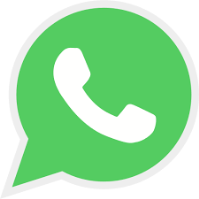 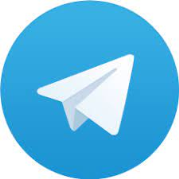 www.okjetpest.kz
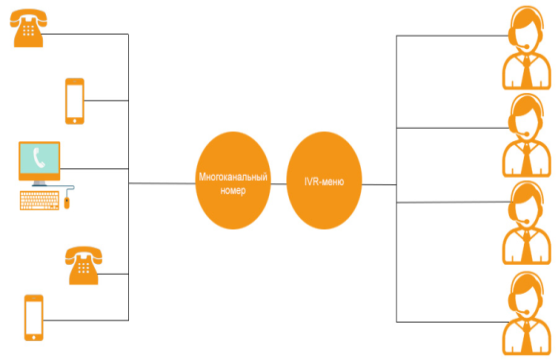 Функционирует Cаll Centеr 
Прием показаний с приборов учета в для дальнейшей передачи в бот
Ведется разъяснительная работа по начислению и задолженности
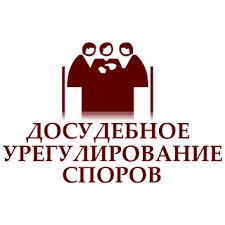 «Досудебный кабинет» 
 Осуществляется постоянный прием потребителей по вопросам задолженности, проводится разбирательство возникновения задолженности.
Заключается гарантийное обязательство на погашение задолженности частями в соответствии с утвержденным регламентом предприятия.
О ПЕРСПЕКТИВАХ ДЕЯТЕЛЬНОСТИ (ПЛАНЫ РАЗВИТИЯ), В ТОМ ЧИСЛЕ ВОЗМОЖНЫХ ИЗМЕНЕНИЯХ ТАРИФОВ 

   Реализация  АСКУЭ (автоматизированная система коммерческого учета электроэнергии).
   Реализация ИИСКУВ (информационно-измерительная система коммерческого учета воды).

   Реализация данного проекта позволит сократить сверхнормативные потери воды и электроэнергии, тем самым осуществить экономию средств предприятия.
СПАСИБО ЗА ВНИМАНИЕ!